Omówienie bieżących spraw dotyczących wdrażania osi priorytetowej 4 PO RYBY 2007-2013. 
 
Warszawa, 28 września 2012 r.
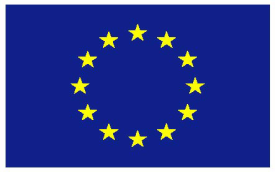 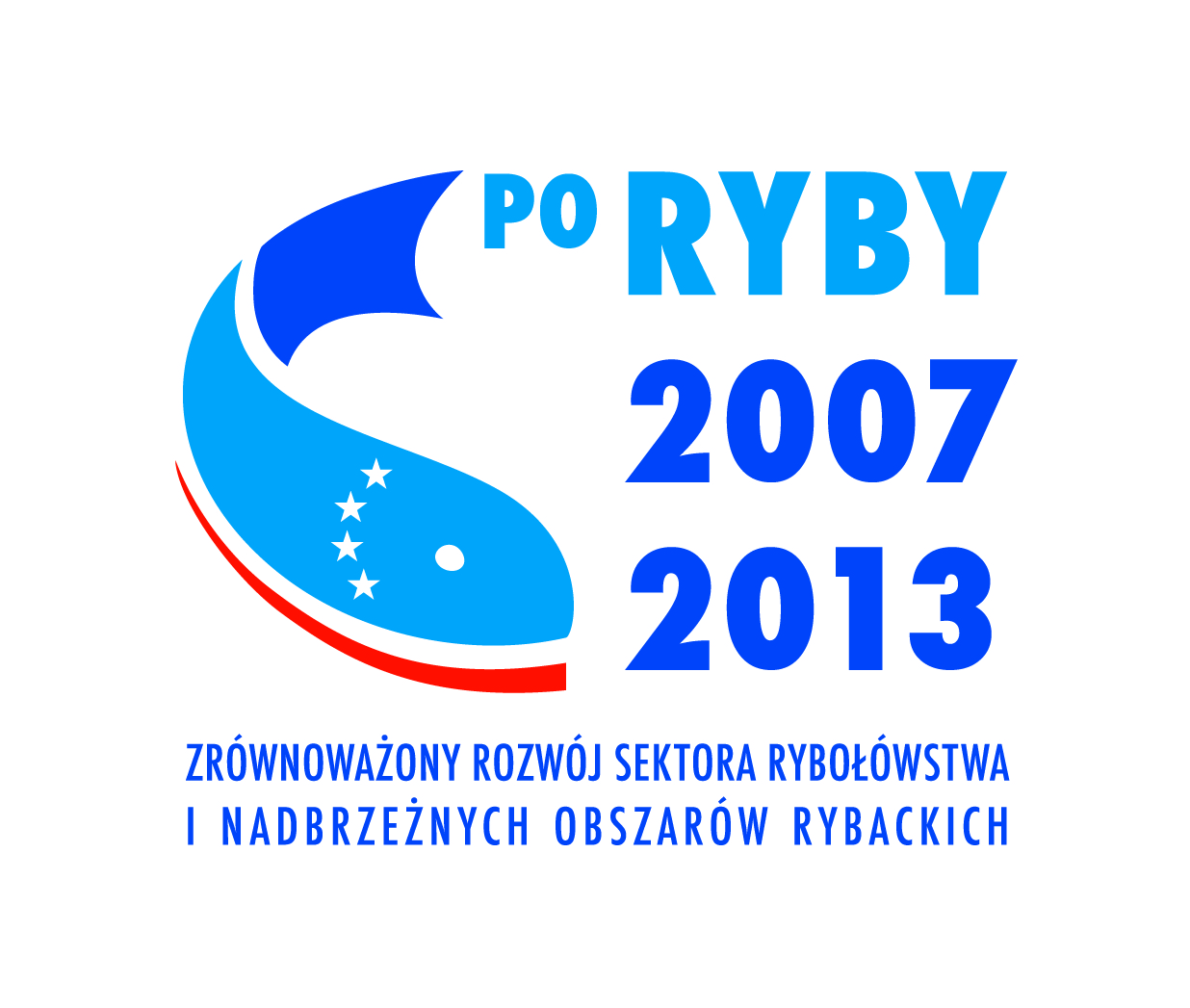 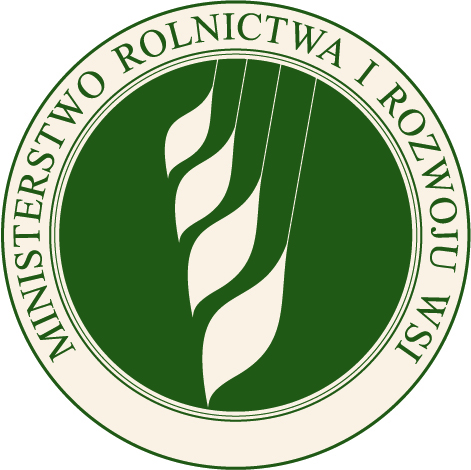 Unia Europejska Europejski Fundusz Rybacki
LGR a SW
Stan wdrażania osi 4 Po RYBY 2007-2013
Funkcjonowanie LGR
Relacje między LGR a IZ (zmiany umowy, załączniki, interpretacje)
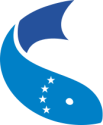 2
Funkcjonowanie LGR
Zidentyfikowane problemy przez IZ dotyczące funkcjonowania samych LGR
Komitet LGR i procedura wyboru 
przestrzeganie procedur i kryteriów wyboru, 
rozumienie przez członków LGR kryteriów wyboru operacji
niezrozumienie roli i zadań komitetu LGR 
niesprawdzajce się w praktyce procedury odwołania od uchwał komitetu
problemy z ogłaszaniem przez LGR konkursów w terminie i formie zgodnej z treści LSROR
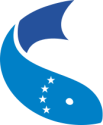 Funkcjonowanie LGR
Komitet LGR i procedura wyboru 
słaba komunikacja na linii LGR – beneficjent, wybieranie słabych projektów, które odrzuca SW (w niektórych województwach ponad 80 % wniosków)
nieprzeprowadzanie konkursów w terminach określonych w harmonogramie
błędy rachunkowe 
zachwiana zasada bezstronności wyboru
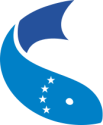 Funkcjonowanie LGR
Obowiązki informacyjne LGR
nieaktualne dokumenty na stronie (m. in. stare LSROR, regulaminy komitetów)
słaba czytelność stron (m. in. trudność dotarcia do archiwum konkursów)
dostęp do protokołów z posiedzeń organów LGR
trudności ze skontaktowanie się z LGR w godzinach pracy biura
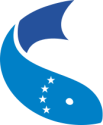 Relacje między LGR a IZ
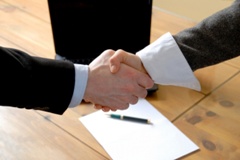 Zmiana umowy ramowej, LSROR, załączników:
idea umowy  –  porozumienie łączące dwie strony 
	opierające  się  na  wzajemnych  ustępstwach 
	i uzgodnieniach, a nie sytuacja w której oczekiwania 
	tylko jednej strony mają zostać zaspokojone
przesyłanie zmian w nieodpowiedniej formie, pomimo ponawianych wskazówek IZ, dublowanie błędów 
zmiany załącznika nr 2 do umowy ramowej bez szczegółowego opisu przenoszonych kwot wraz ze wskazaniem środka sektora i właściwej dwulatki, zmiany przekazywane w formie graficznej z zaznaczeniem np. na kolorowo proponowanych zmian ale bez opisu jaka kwota gdzie została przeniesiona – utrudnienie i opóźnienie weryfikacji
brak wersji „rejestruj zmiany” lub tabelarycznego zestawienia 
	treści LSROR przed i po zmianach
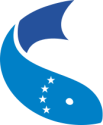 Relacje między LGR a IZ
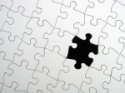 Zmiana umowy ramowej, LSROR, załączników cd.:
brak konsekwencji w zmianach: gdy jedna zmiana 
	pociąga  za  sobą  konieczność  zmiany  drugiego 
	elementu (np. załącznika nr 2 i 3, regulaminów komitetu, kart oceny operacji, których postanowienia są przywoływane w różnych miejscach LSROR itp.)
prośby o zmiany w dokumentacji LGR z nadmierną częstotliwością 
próby „przemycenia” zmian (wprowadzone zmiany nie są uwzględniane w dołączonym opisie lub tabeli „przed i po”),
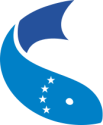 Brak konkursów w terminach określonych w harmonogramie - łamanie postanowień umowy ramowej - § 5 (zobowiązanie LGR)
Ogłaszanie konkursów niezgodnie z procedurą 
	opisaną w LSROR (informacje na stronie, brak 
	lokalnych mediów, innych źródeł informowania, 
	o których wspomina LGR)
Terminy odwołania od wyników konkursowych 
(czas jest liczony od dnia zamieszczenia wyników na stronie a nie od odebrania pisma o wyniku)
Brak oficjalnej informacji o zmianie siedziby, prezesa, danych kontaktowych – aneks do umowy ramowej. 
odrzucanie wniosków do dofinansowania na etapie prac Komitetu w przypadku gdy wniosek/wnioskodawca nie spełnia wymogów zawartych w rozporządzeniu – kompetencje SW 
Zbyt duża liczba wniosków czekająca na weryfikację w SW (brak minimalnego progu punktowego w kryteriach LGR, który mógłby wyeliminować najsłabiej przygotowane wnioski)
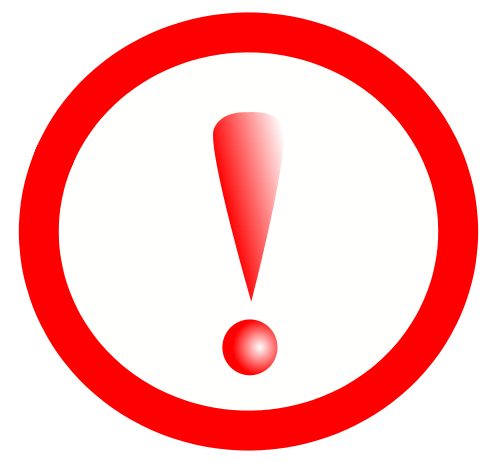 Relacje między LGR a SW
słaba komunikacja z SW przekłada się na bardzo niski poziom wykorzystania środków w ramach realizacji LSROR (województwa podkarpackie, łódzkie, lubelskie, mazowieckie, podlaskie)
informowanie LGR o postępowaniu ws. przyznania pomocy (LGR mogłaby świadczyć pomoc związaną z uzupełnianiem wniosków, składaniem wniosku o płatność, kompletowaniem dokumentów itp.)
ogromna liczba wybranych wniosków, niewielka liczba podpisanych umów: SW „zakopana” we wnioskach sprzed paru miesięcy.
Ogłaszanie konkursów przez SW (terminy, zgodność ogłoszenia z limitami i harmonogramem)
SW a umowa ramowa
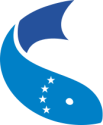 DZIĘKUJĘ ZA UWAGĘ
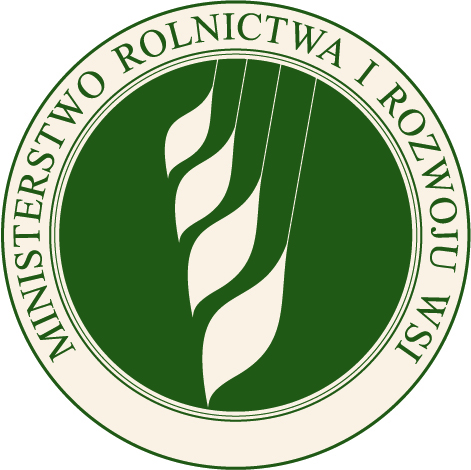 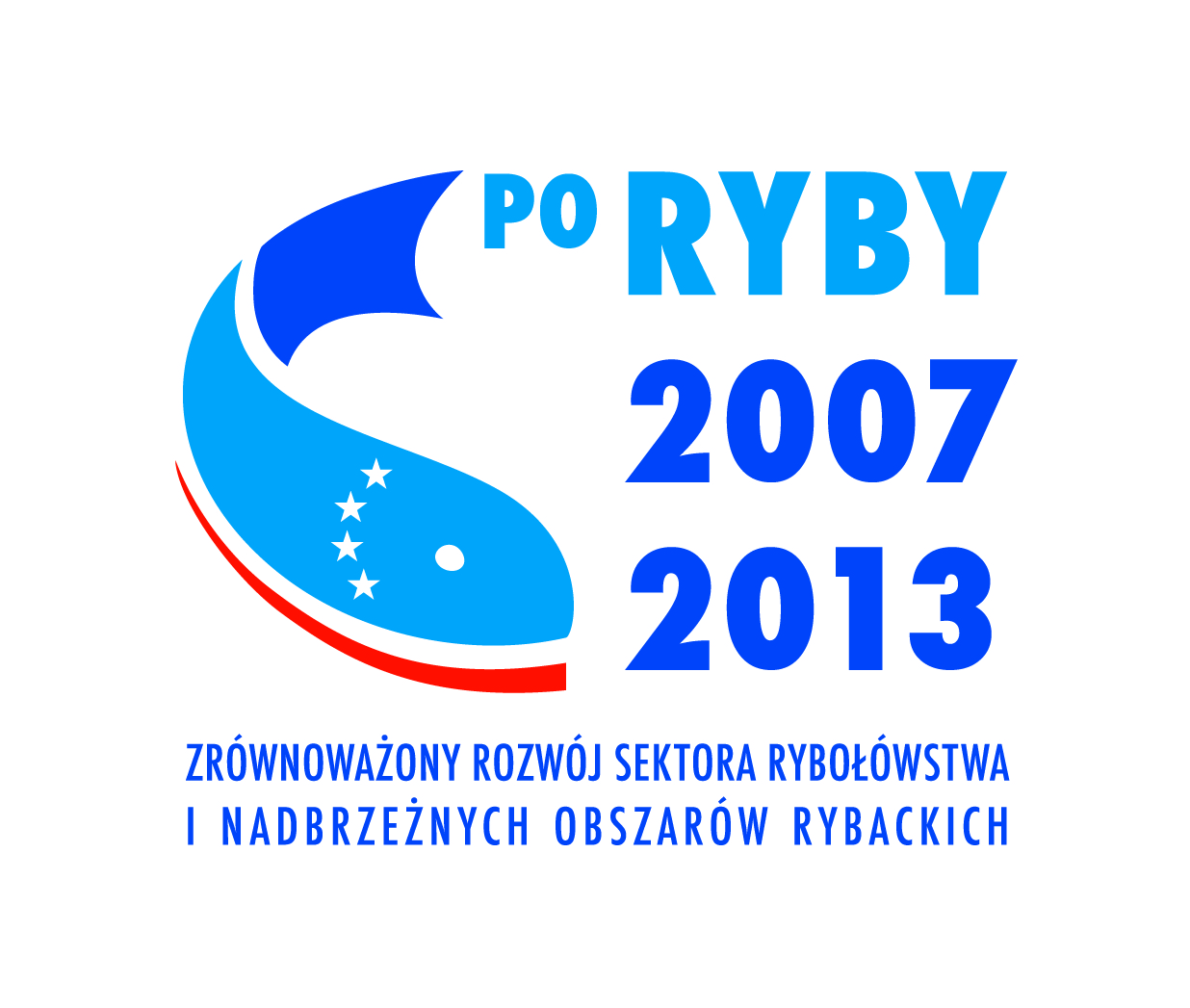